South Atlantic Conference and Conference Carolinas Staff Meeting
Staff Introductions
Rules Presentation
Assigning system/Arbiter
Two-man Crews
Conference Pay/Hotels
3 Game Series -525.00
Preseason and Mid-Week DH-365.00
Preseason and Mid-Week Single- 195.00
JV Single-150.00
JV DH-250.00 
Non-Conference Pay
Tournament/8
Conference Carolinas
Assigning system/Ref Quest
Three-man Crews
Conference Pay/Hotels
3 Game Series -475.00
Preseason and Mid-Week DH-305.00
Preseason and Mid-Week Single- 190.00
JV Single-150.00
JV DH-250.00 
Non-Conference Pay
Tournament/18
South Atlantic Conference
Andy Glenn
Phone number 865-924-6398
Hat and Shirt Needed is below
Uniforms for Umpires
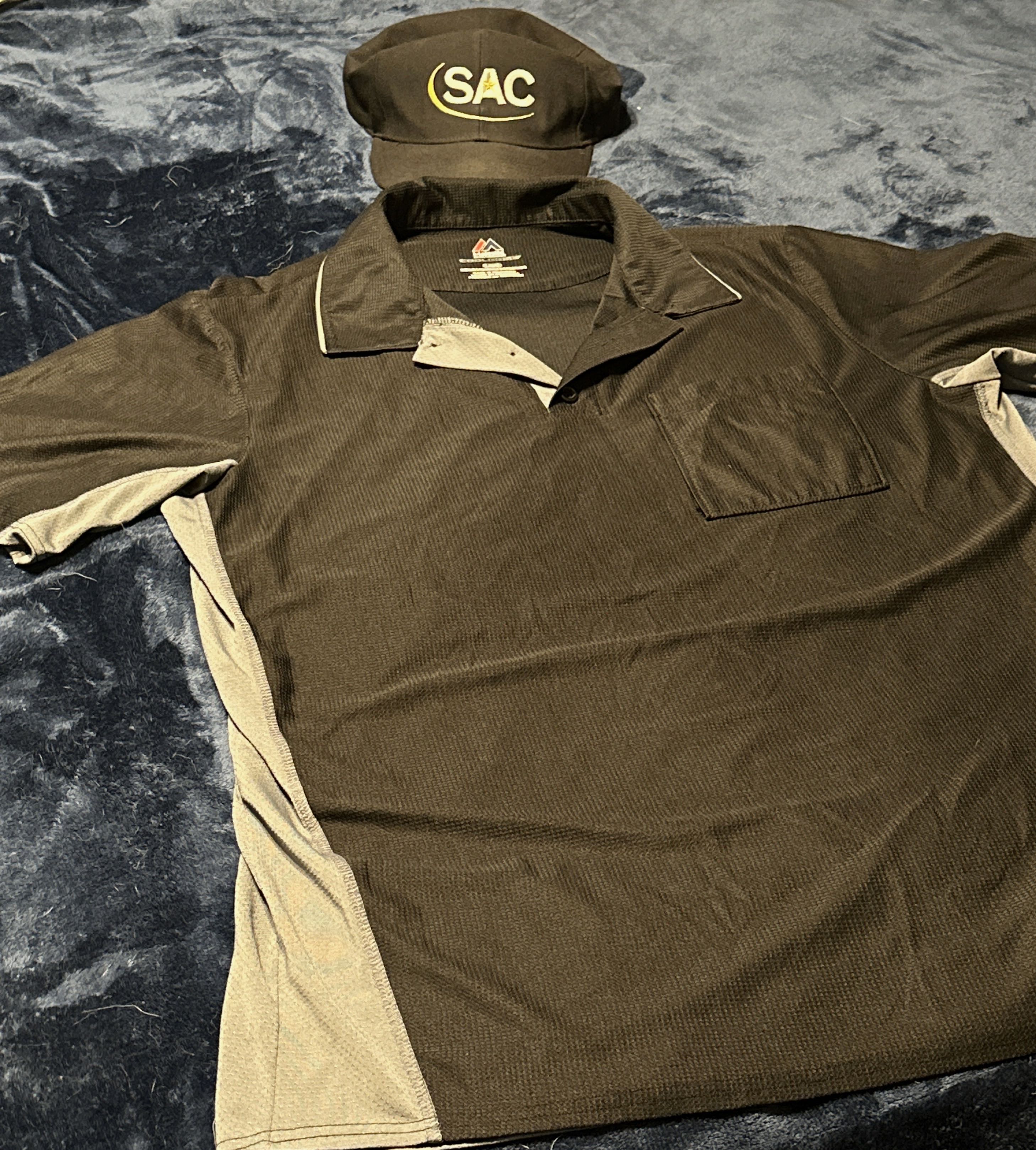 All Schools in SAC and Conference Carolinas
Red dot is Conference Carolinas

Blue dots are SAC schools
http://psaaos.com/
Website